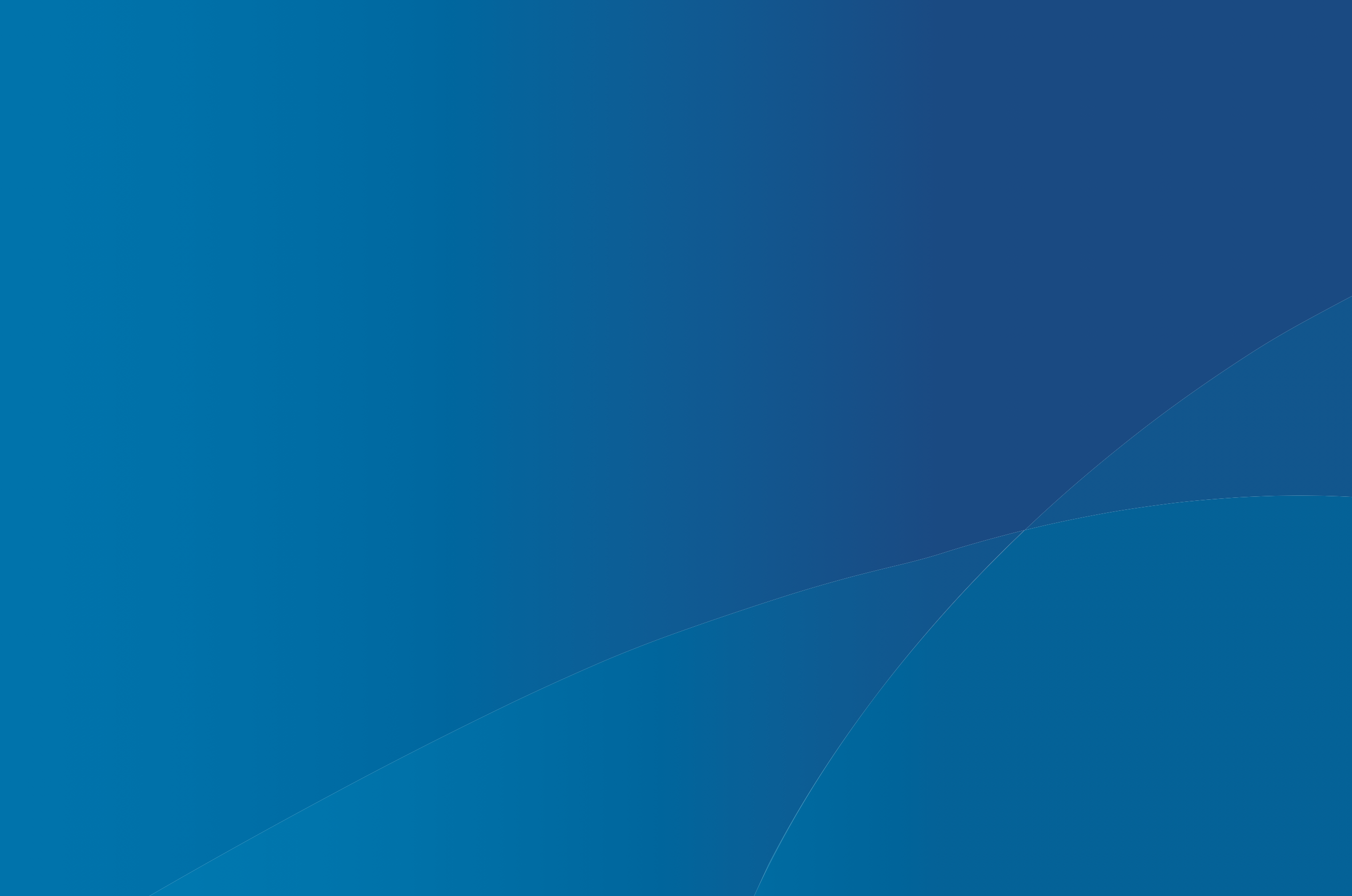 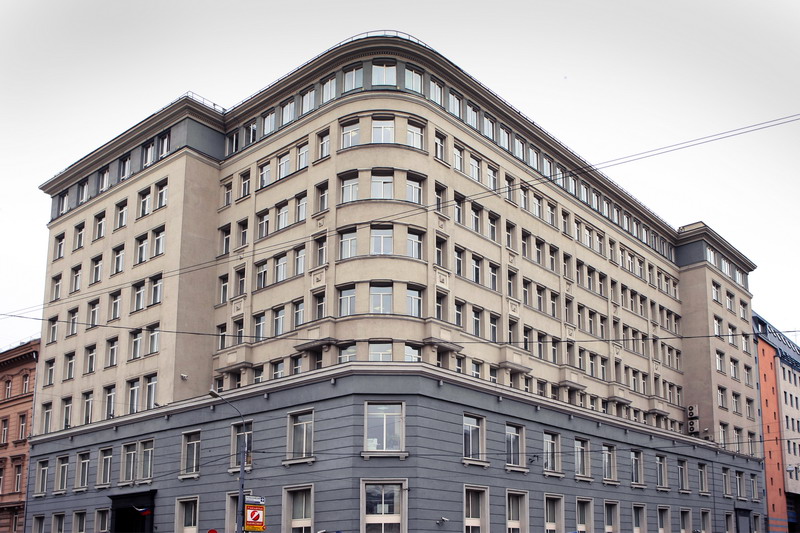 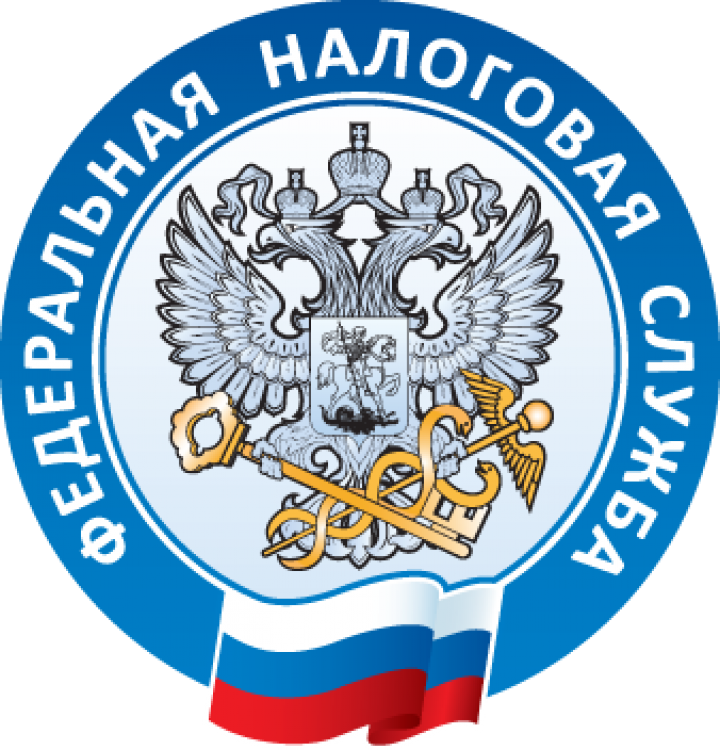 ФЕДЕРАЛЬНАЯ
НАЛОГОВАЯ СЛУЖБА
Корпоративный университет ФНС России
2018
2018
НАЛОГИ – ЭТО …
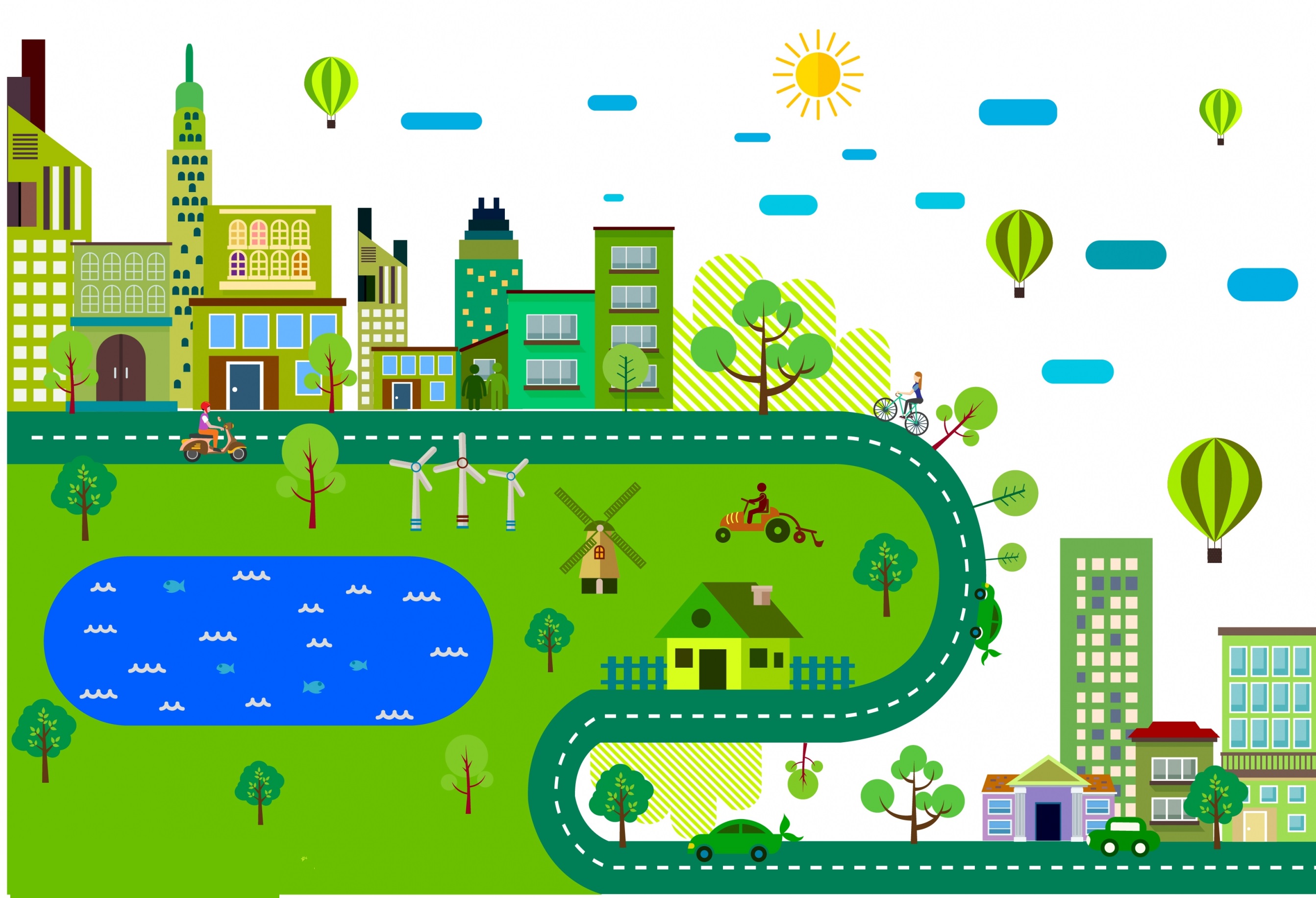 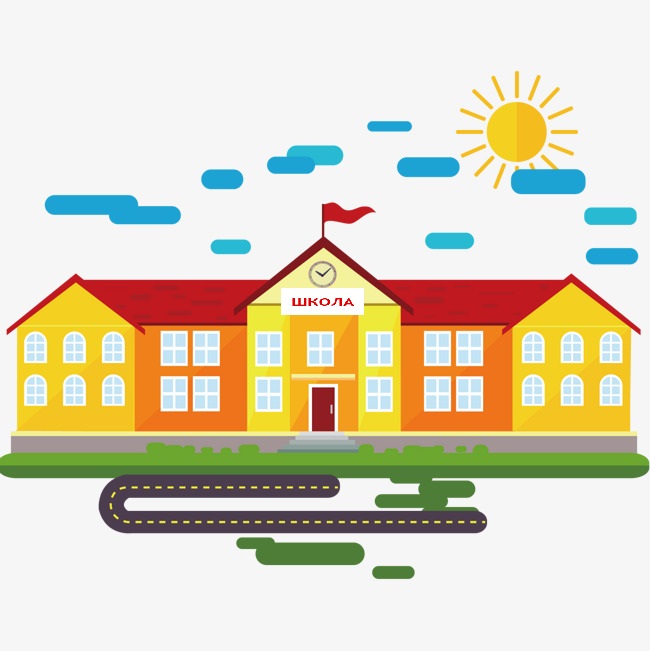 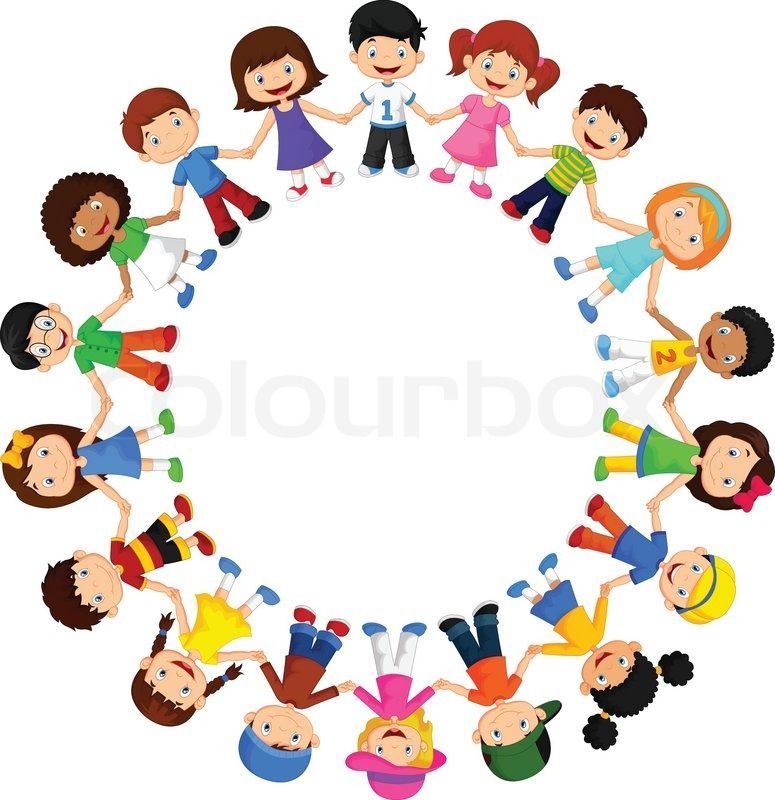 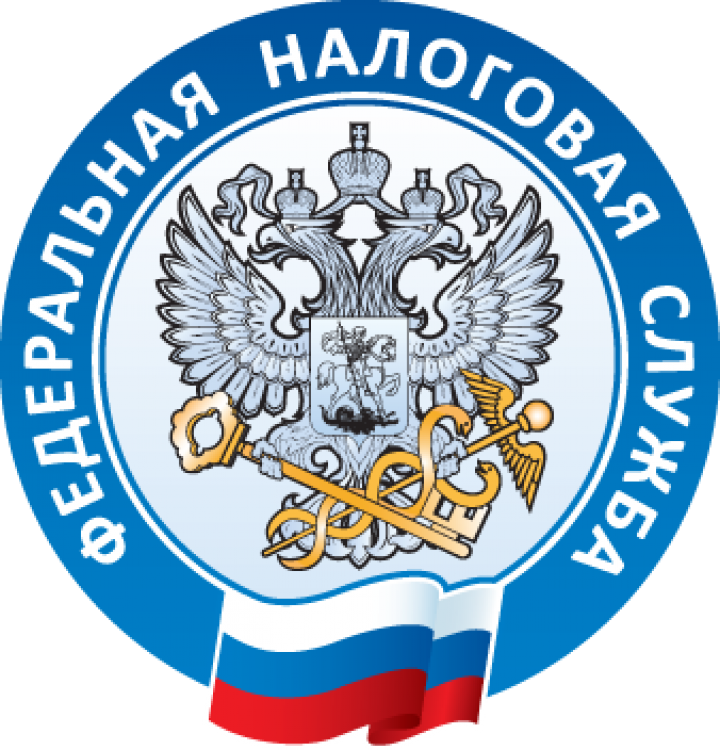 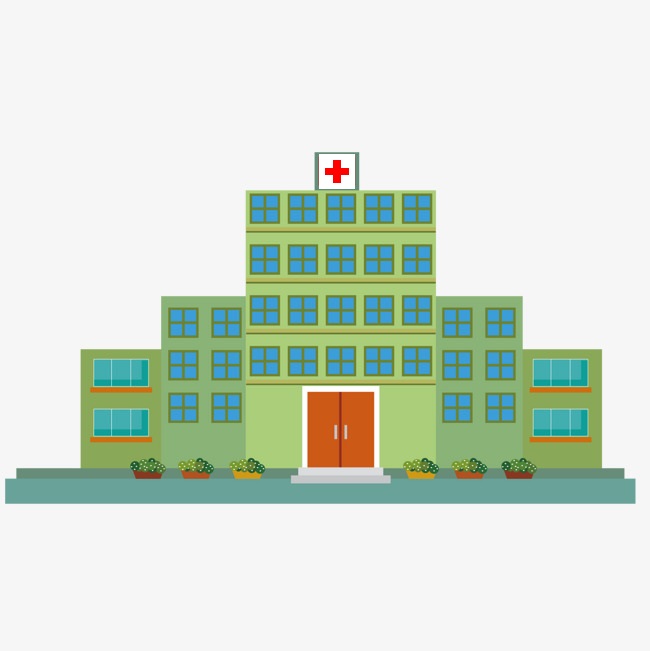 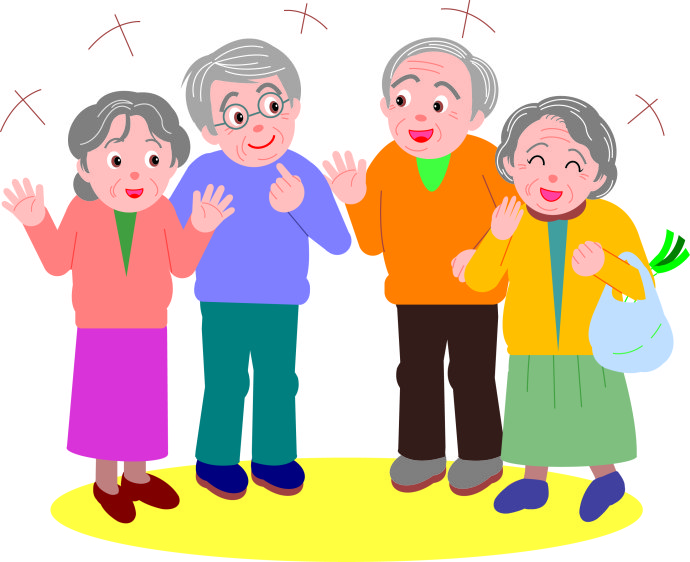 2
НАЛОГИ – ЭТО НАШЕ РАЗВИТИЕ
3
НАЛОГИ - ЭТО НАША РАБОТА
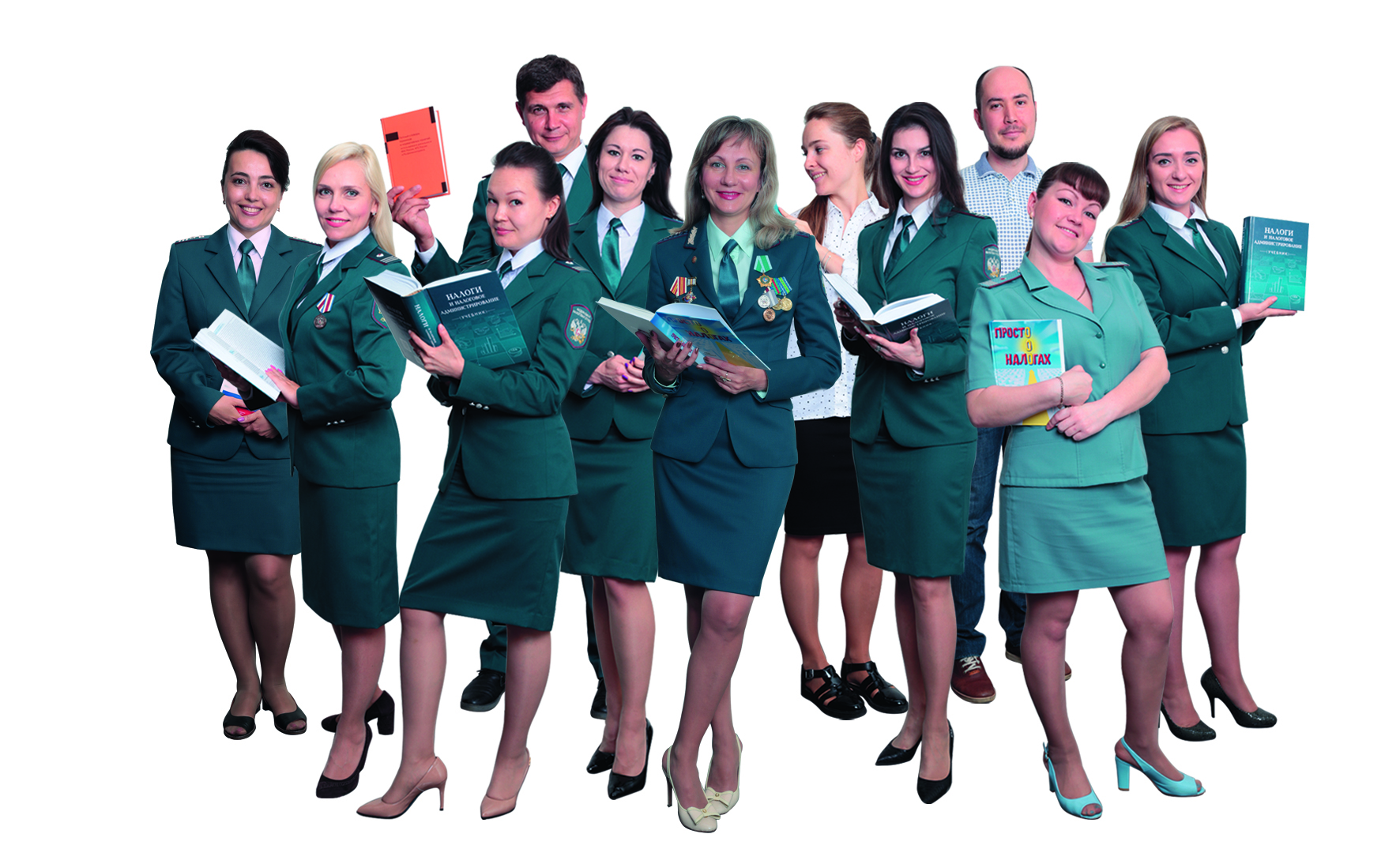 4
ПОЭТОМУ МЫ СОЗДАЛИ КОРПОРАТИВНЫЙ УНИВЕРСИТЕТ
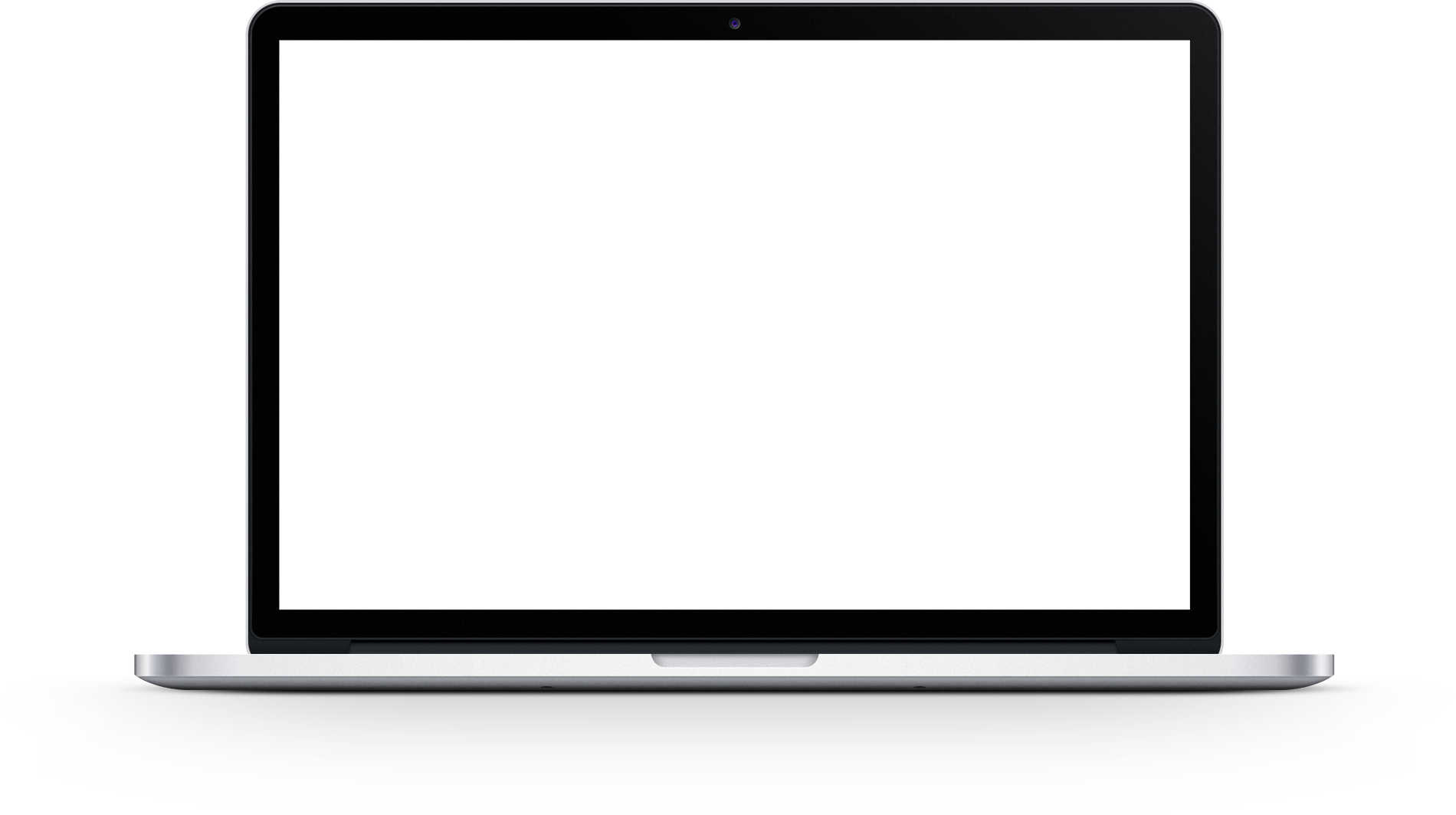 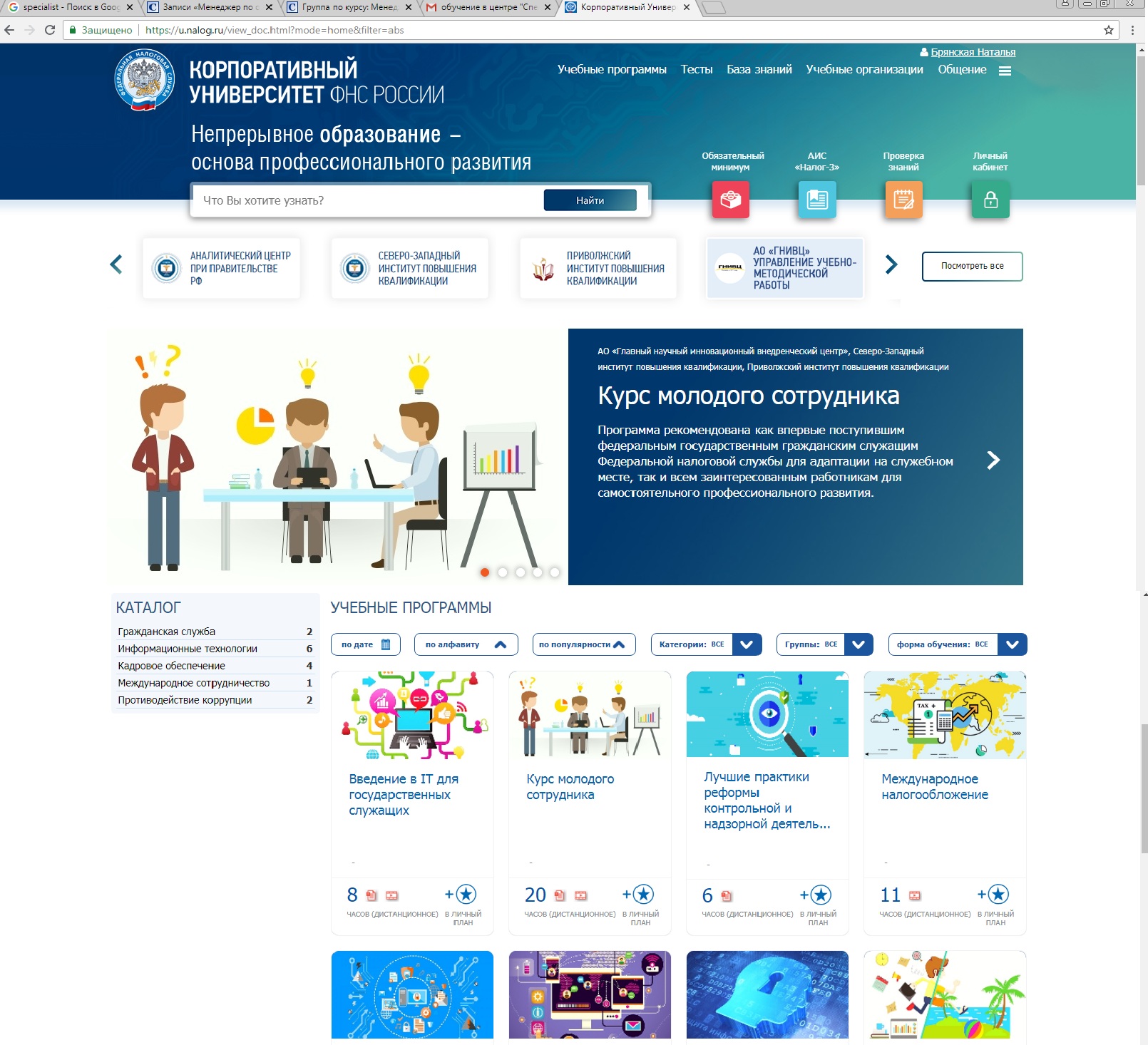 HTTP:// U.NALOG.RU
5
ЦЕЛИ И ЗАДАЧИ ПРОЕКТА
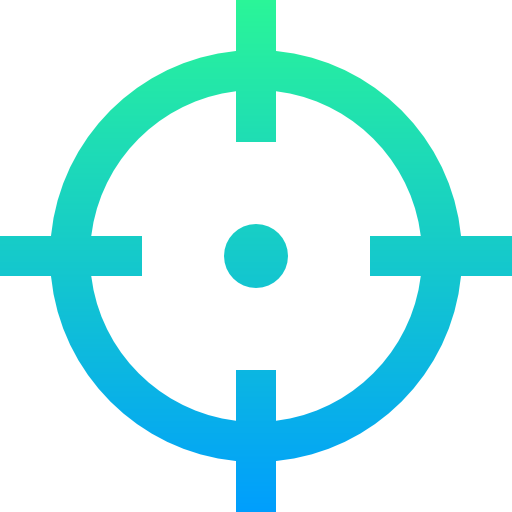 Цель
Создание единого межведомственного мультиканального образовательного пространства, где смогут проходить дистанционное обучение не только гражданские служащие налоговых органов, но и сотрудники других ФОИВ, студенты образовательных организаций и все заинтересованные в развитии своих профессиональных компетенций граждане.
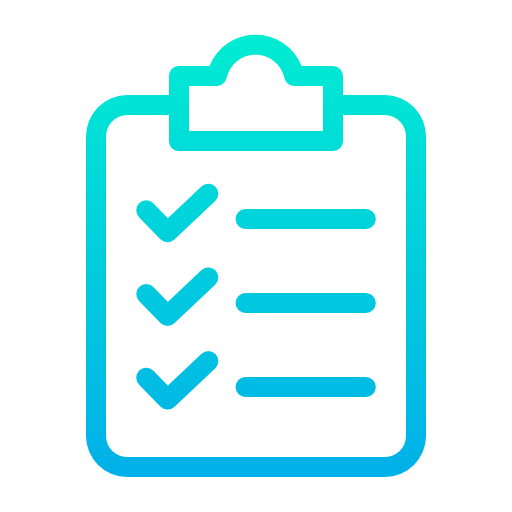 Задачи
Удобство и мобильность обучения
Большая база дистанционных программ
Обучение будущих сотрудников ФНС России
Самообразование с легализацией обучения
6
ЭТАПЫ СОЗДАНИЯ ПРОЕКТА
Межведомственный интернет-университет
Внешний модуль Образовательного портала 
ФНС России
(u.nalog.ru)
Образовательный портал 
ФНС России
(edu.tax.nalog.ru)
Программный комплекс «СДО»
0
2011-2013
2014-2016
2017-2018
2019-…
7
МЫ РАБОТАЕМ ВМЕСТЕ
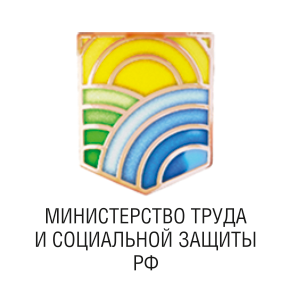 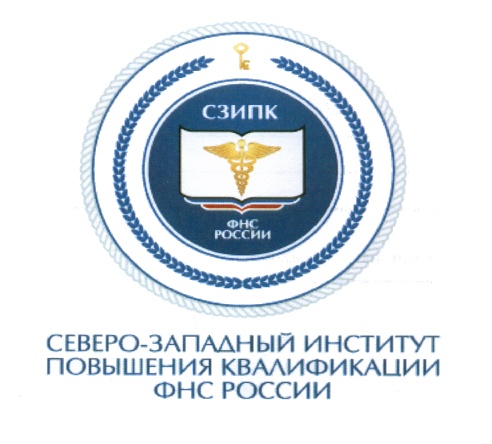 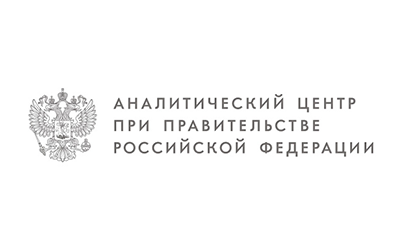 МЫ ОТКРЫТЫ ДЛЯ ВСЕХ
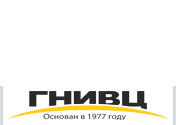 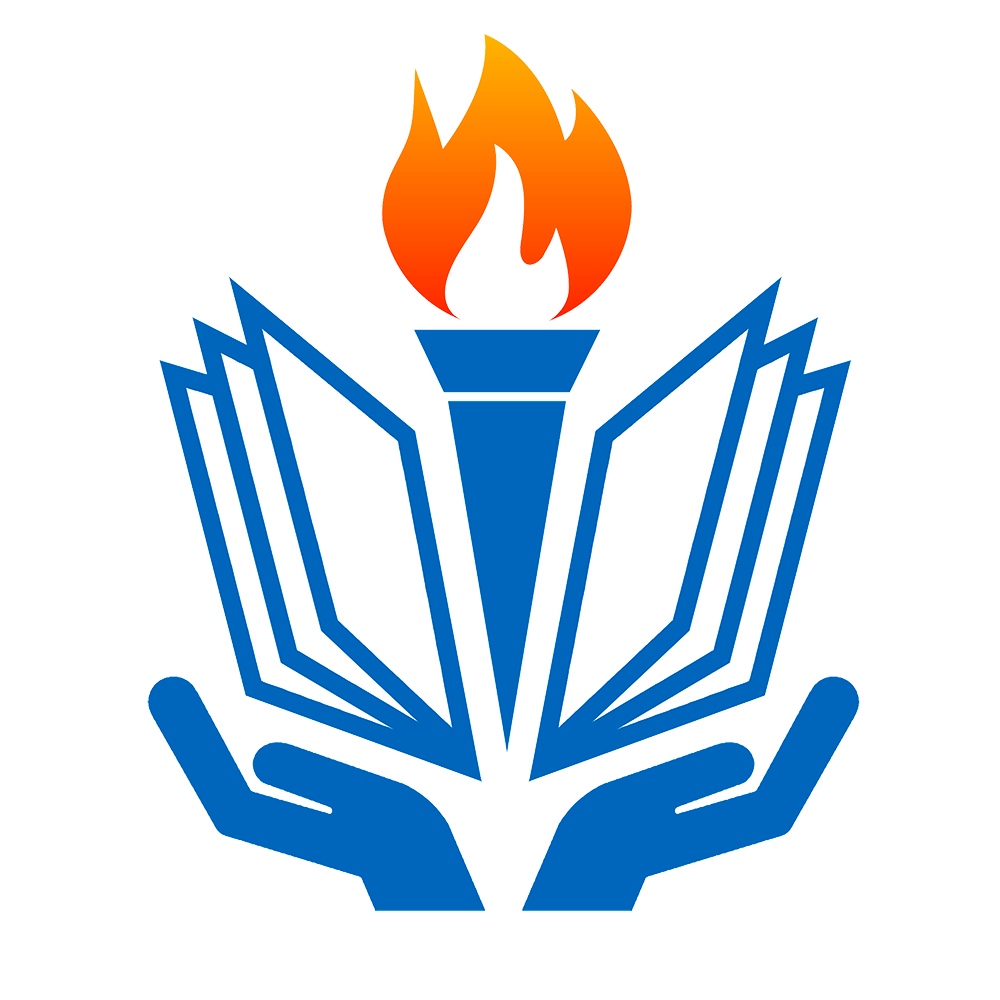 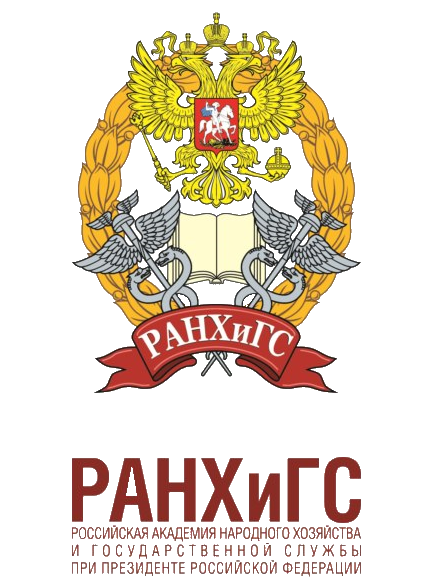 Приволжский институт 
повышения квалификации ФНС России
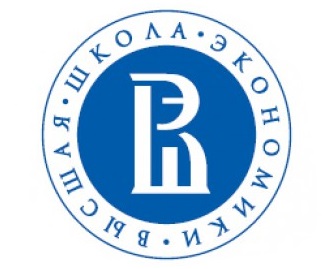 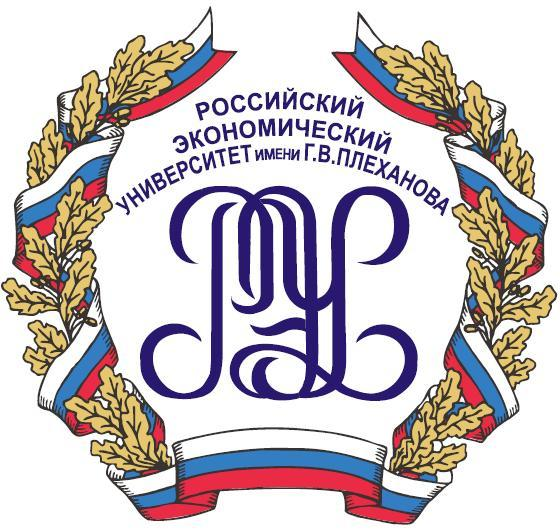 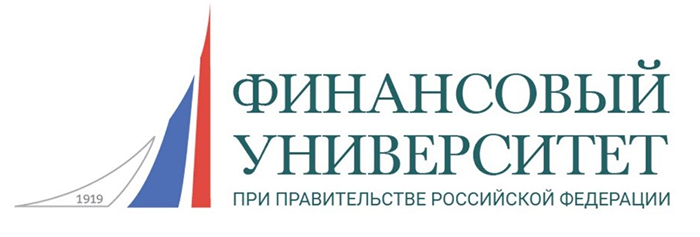 8
ЧТОБЫ СМОГЛИ УЧИТЬСЯ
Государственныегражданские и муниципальные служащие
Студенты вузов
Все граждане
Сотрудники ФНС России
I SAY:
200 000 
пользователей сайта за первый год
9
ВСЕГДА И ВЕЗДЕ
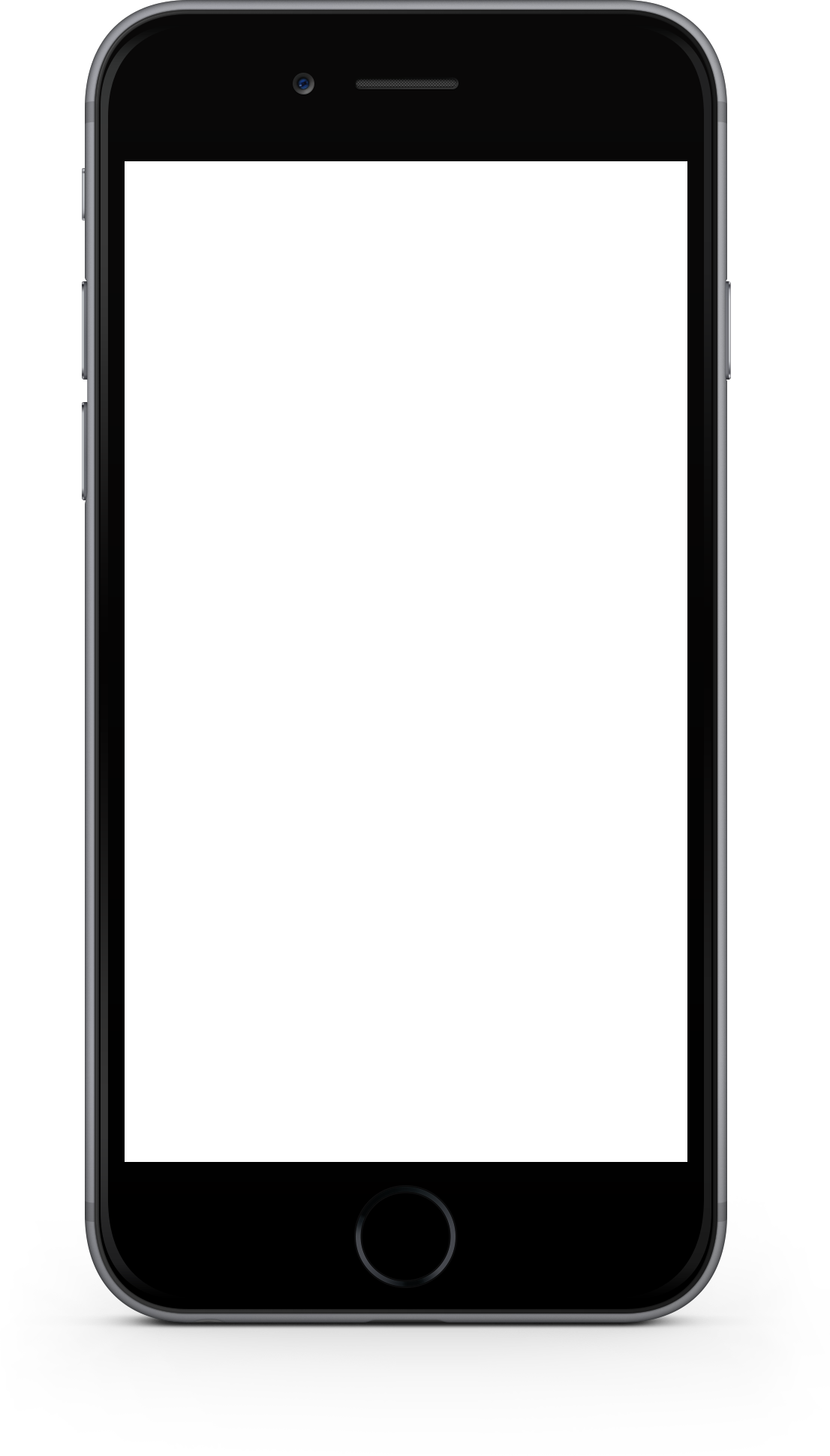 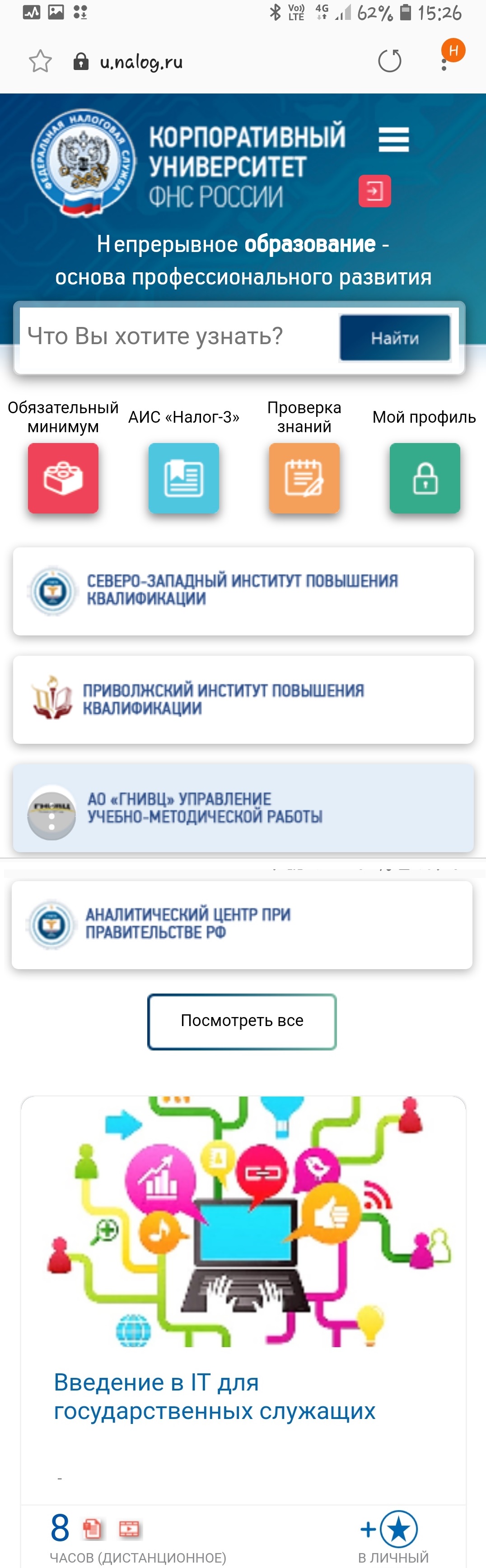 Дома
В командировке
На отдыхе
В дороге
С друзьями
Если нужна помощь
10
МЫ УЖЕ СОБРАЛИ МНОГО УЧЕБНЫХ ПРОГРАММ
262
УЧЕБНЫЕ ПРОГРАММЫ
22
НАПРАВЛЕНИЯ ДЕЯТЕЛЬНОСТИ
Более 20 000
ТЕСТОВ
8
УЧЕБНЫХ ОРГАНИЗАЦИЙ
11
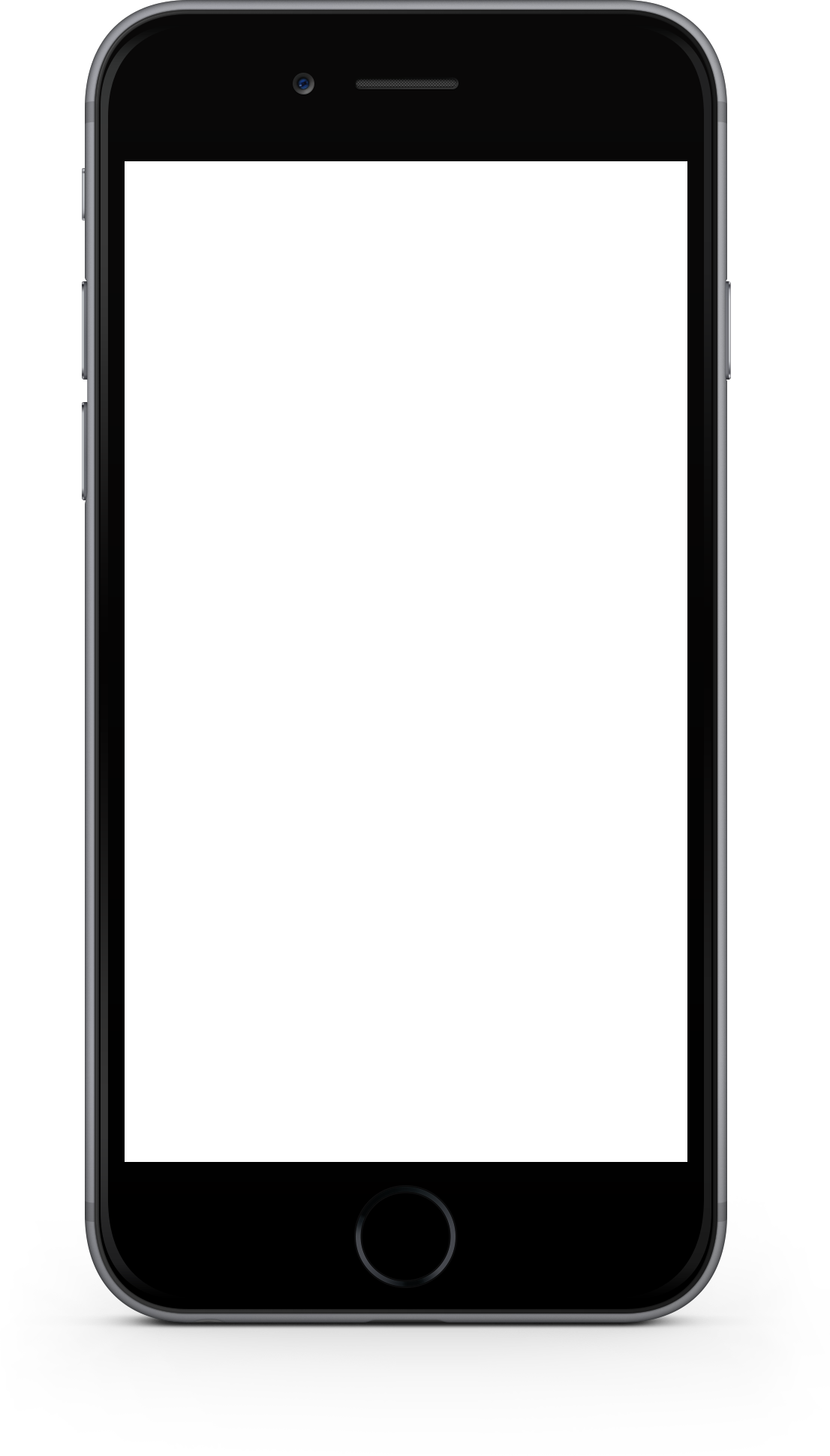 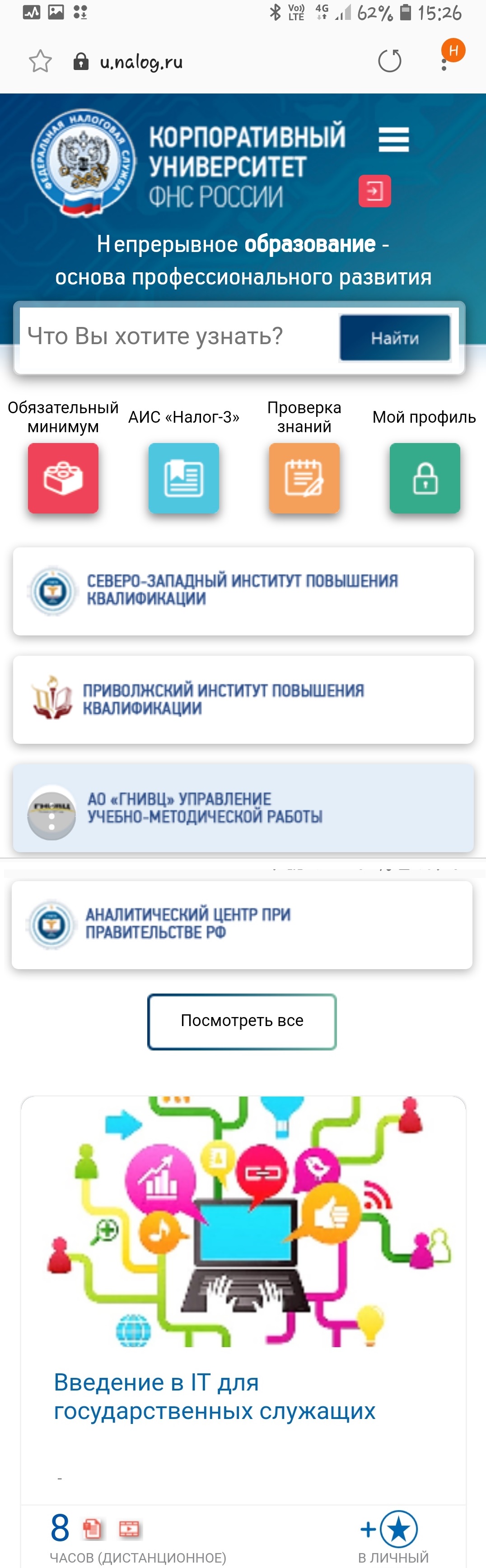 Расширение направлений
Увеличение количества учебных программ
Привлечение новых партнеров
12
МЫ ПОВЫШАЕМ УРОВЕНЬ
Высшая школа управления
Программа молодого руководителя
Учебные программы по направлениям
Каталог курсов
Курс молодого сотрудника
13
И ОБУЧИЛИ
120390
72516
69122
67389
63798
2014
2015
2016
2018
2017
14
В ТОМ ЧИСЛЕ ПО ПРОГРАММАМ АНИЛИТИЧЕСКОГО ЦЕНТРА ПРИ ПРАВИТЕЛЬСТВЕ РОССИЙСКОЙ ФЕДЕРАЦИИ
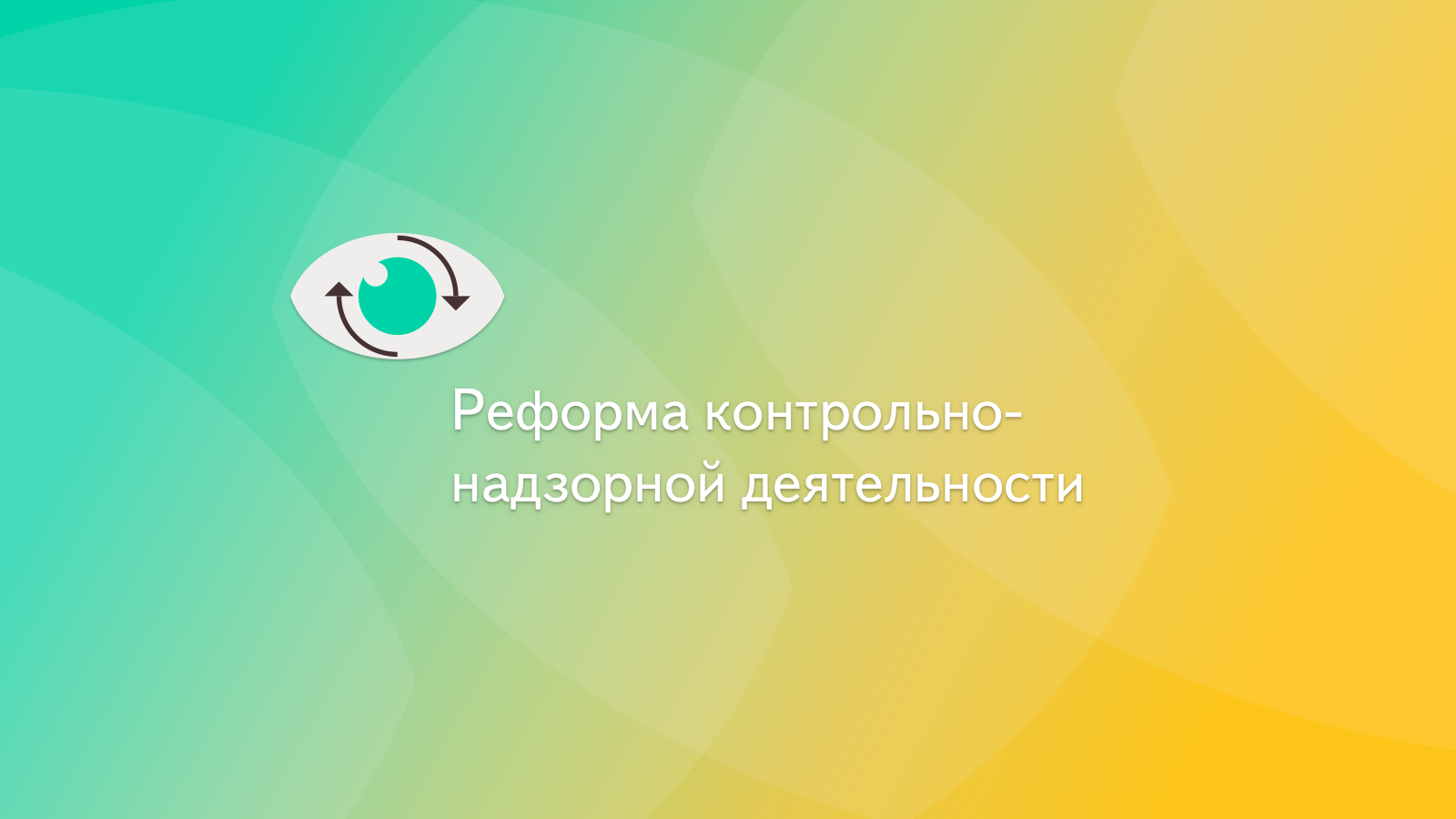 Лучшие практики реформы контрольной и надзорной деятельности
1900 человек*
Проверочные листы в КНД
Риск-ориентированный подход в КНД
Стандарт профилактики (КНД)
Стандарт зрелости управления результативностью и эффективностью КНД
15
15
* Обучено за 2018 год на платформе ФНС России
НАШИ ПЛАНЫ
2019
300 000СЛУШАТЕЛЕЙ
2020
500 000СЛУШАТЕЛЕЙ
16